وزارة التعليم العالي و البحث العلميجامعة محمد خيضر بسكرةكلية العلوم الاقتصادية التجارية و علوم التسييرقسم علوم التسيير
الإدارة الإستراتجية للموارد البشرية
السنة الأولى ماستر إدارة الموارد البشرية
2019/2020



ا.د حجازي إسماعيل
Smail.hedjazi@univ_biskra.dz
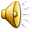 البعد الاستراتجي
العمليات
الافراد
البعد العملي
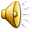 يمكن تلخيص المراحل ظهور الإدارة الإستراتجية للموارد البشرية في الشكل الموالي:
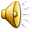 مراحل ظهور الادارة الاستراتجية للموارد البشرية
مرحلة الإدارة الإستراتجية 
للموارد البشرية
رؤية إستراتجية
المساهمة في إعداد الإستراتجية - شريك أعمال 
.التركيز على الاشخاص
القابلية للتشغيل.
مرحلة إدارة الموارد البشرية
رؤية تكتيكية
لا مركزية الوظيفة
>ظهور مفهوم الكفاءات
تطوير معارف الموارد البشرية.
مرحلة إدارة الإفراد
رؤية عملية
الأجور
تطبيق التشريعات الاجتماعية
الأمن المادي للأجراء
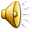 التركيز على الأشخاص

القابليىة للتشغيل
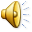